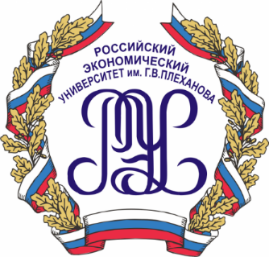 Федеральное государственное бюджетное 
образовательное учреждение
высшего образования
«Российский экономический университет
имени Г.В. Плеханова»
«АНАЛИЗА ЭФФЕКТИВНОСТИ РЕАЛИЗАЦИИ ГОСУДАРСТВЕННОГО ПЛАНА ПОДГОТОВКИ УПРАВЛЕНЧЕСКИХ КАДРОВ ДЛЯ ОРГАНИЗАЦИЙ НАРОДНОГО ХОЗЯЙСТВА РОССИЙСКОЙ ФЕДЕРАЦИИ»Итоговая презентацияМосква 2018
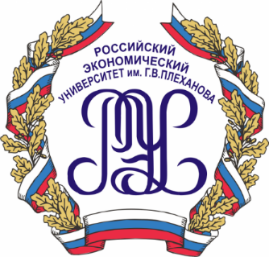 1. Портрет участника Программы
Цель  исследования:
анализ контингента участников Президентской программы подготовки управленческих кадров, завершивших обучение в 2017/18 учебном году по:
социально-демографическим признакам;
 характеристикам направляющей организации;
целевым установкам участников.
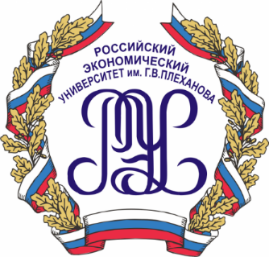 В ходе исследования были решены следующие задачи:
Выбраны объекты и методы исследования.
Описаны и проанализированы социально-демографические характеристики поступающих:
пол, возраст;
общий стаж работы;
основное и дополнительное образование.
Описаны и проанализированы характеристики направляющих организаций:
отраслевая принадлежность;
тип организации по численности персонала;
оценка экономического положения организации.
Описаны и проанализированы цели участия в Программе.
Отражены количественные показатели набора специалистов на Программу по отраслям.
Выделены организации, ежегодно направляющие группу специалистов (не менее трех) на обучение в рамках Программы и оценен эффект (по различным критериям) для направляющих организаций (в т.ч. в рамках выполняемых специалистами проектных заданий во время обучения).
Подготовлены выводы и рекомендации по данному исследованию.
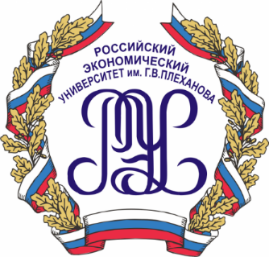 Структура выпускников Программы 2017/18 учебного года по полу:
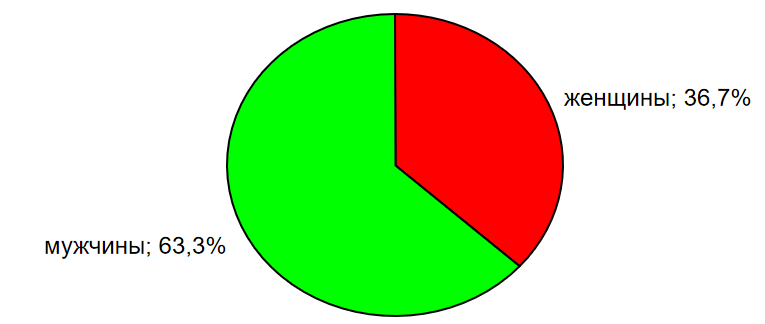 Большую часть обучавшихся по Программе в 2017/18 учебном году составили мужчины, при этом мужчины не являются подавляющим большинством обучавшихся, более трети участников Программы составили женщины.
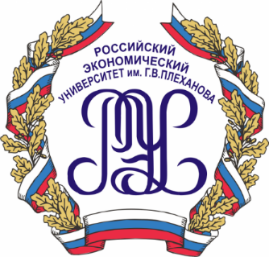 Распределение выпускников Программы в 2017/18 учебном году по возрасту
Полученное распределение характеризует возрастной состав участников программы как оптимальный: главным образом, это специалисты в возрасте 29-39 лет, что отвечает задачам Программы, характеризует эффективный охват различных возрастных слоев экономически активного населения. Средний возраст участника Программы составил 35 лет.
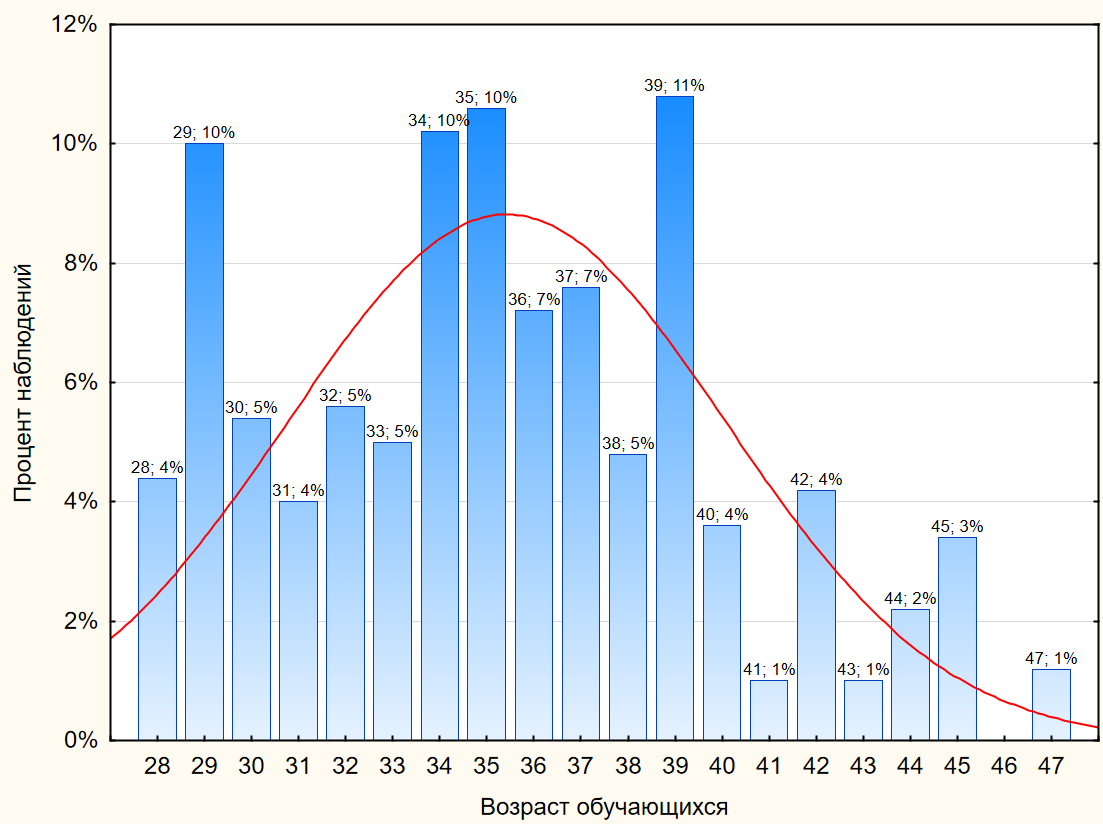 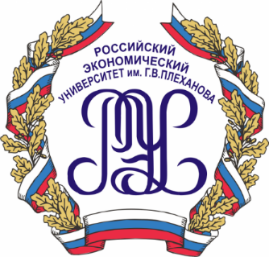 Распределение выпускников Программы в 2017/18 учебном году по стажу работы
Подавляющее большинство обучавшихся по Программе (87,4 %) имели стаж работы от 7 до 19 лет.
В ходе трудовой деятельности у специалиста на определённом году работы (начало периода – 7 год стажа, пик - общий стаж 11 лет)  возникает критический недостаток компетенций, его уровень знаний и умений перестает в полной мере удовлетворять его и работодателя.
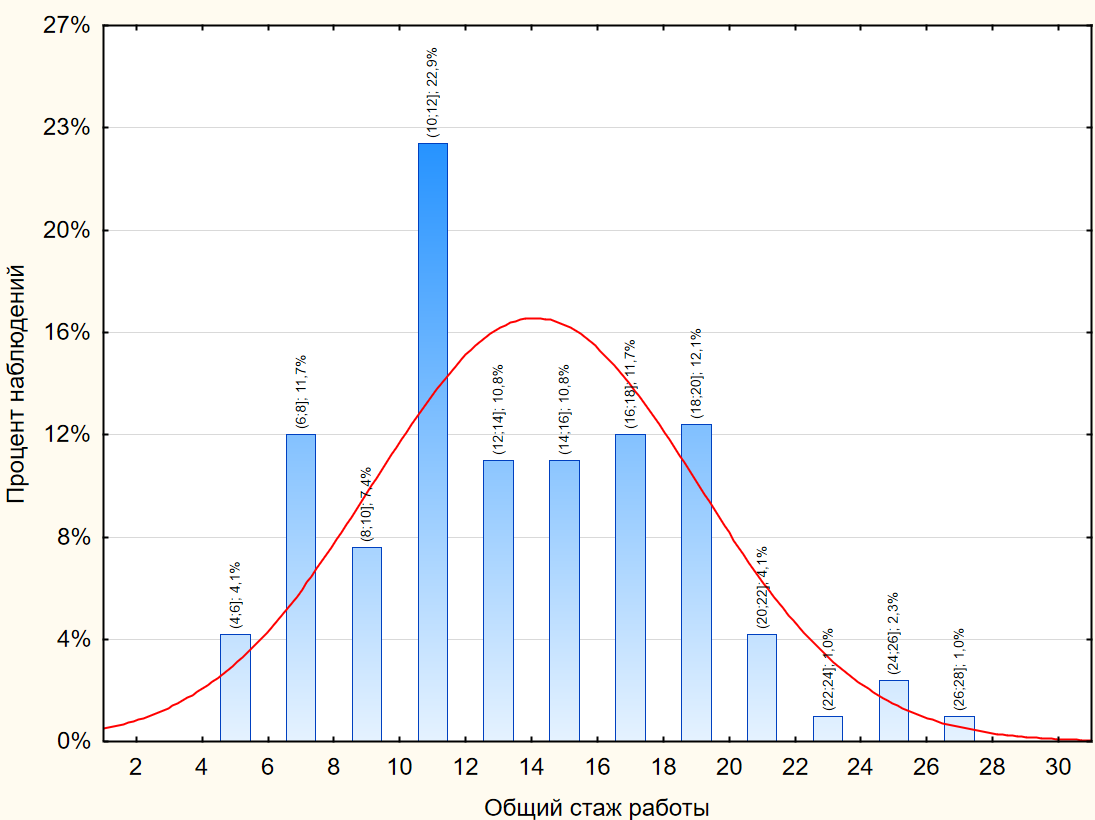 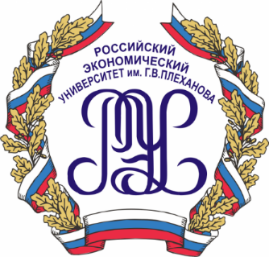 Структура выпускников Программы в 2017/18 учебном году по видам основного образования
Чуть менее трети всех обучавшихся по Программе в 2017/18 учебном году имели, кроме высшего гобразования, начальное либо среднее профессиональное образование, четверть – получила второе высшее образование, около 15% - окончили аспирантуру либо адъюнктуру, а чуть больше 4% имеют степень МВА. 
Среди первого высшего образования преобладает область инженерных и технических наук, и, напротив, второе высшее образование и обучение в аспирантуре участники Программы в основном проходили по группе наук об обществе.
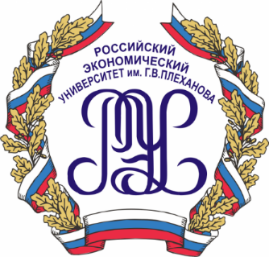 Общая структура полученного участниками Программы 2017/18 учебного года второго высшего образования по укрупненным группам направлений подготовки
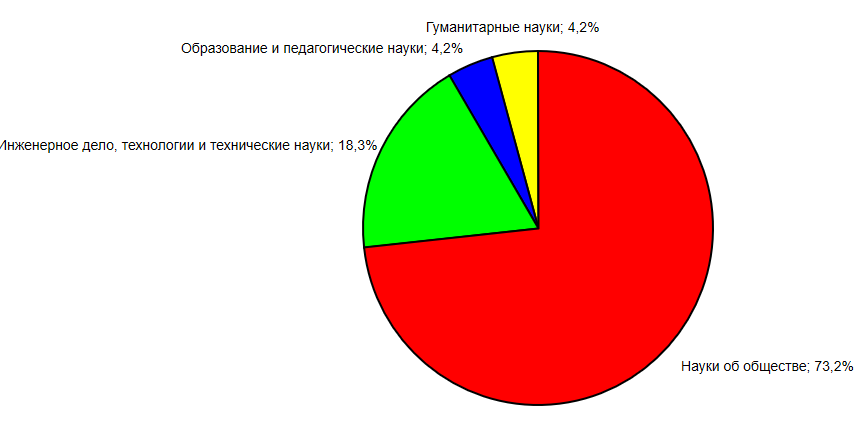 Основная доля участников Программы получили второе высшее образование в области наук об обществе.
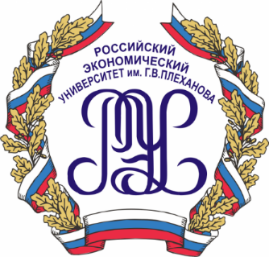 Структура достигнутых целей поступления на обучение по Программе выпускников 2017/18 учебного года
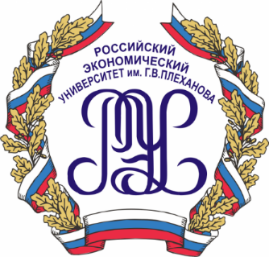 Структура целей поступления на обучение по Программе выпускников 2016/17 учебного года
Основной целью участников Программы является необходимость получения новых и углубление уже имеющихся знаний, на втором месте – налаживание новых деловых и профессиональных контактов. Большинство выпускников отметили данные цели как достигнутые. .
Данные сведения могут быть положены в основу совершенствования реализации образовательных программ по двум направлениям:
моделирование профессиональных и деловых связей внутри группы обучающихся и профессиональная «смычка» интересов с преподавательским составом
максимальная индивидуализация подходов к каждому обучающемся с учетом его личных и корпоративных целей участия в программе, разбор на занятиях конкретных бизнес-кейсов из профессиональной деятельности обучающихся
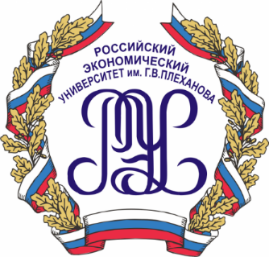 Структура направляющих организаций по отраслевым профилям в 2017/18 учебном году (часть 1)
Наибольшую долю занимают направляющие организации из отраслей строительство и здравоохранение. Суммарно производственные отрасли реального сектора экономики занимают в структуре более половины: 57,4%.
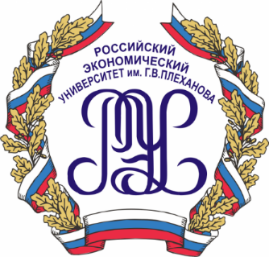 Структура направляющих организаций по отраслевым профилям в 2017/18 учебном году (часть2)
Полученные тенденции изменения отраслевой структуры направляющих организаций могут быть использованы при целевом формировании пакета программ подготовки в следующем периоде.
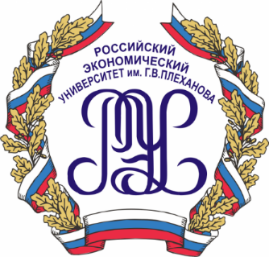 Распределение выпускников Программы в 2017/18 учебном году по типологии направляющих организаций исходя из их размера.
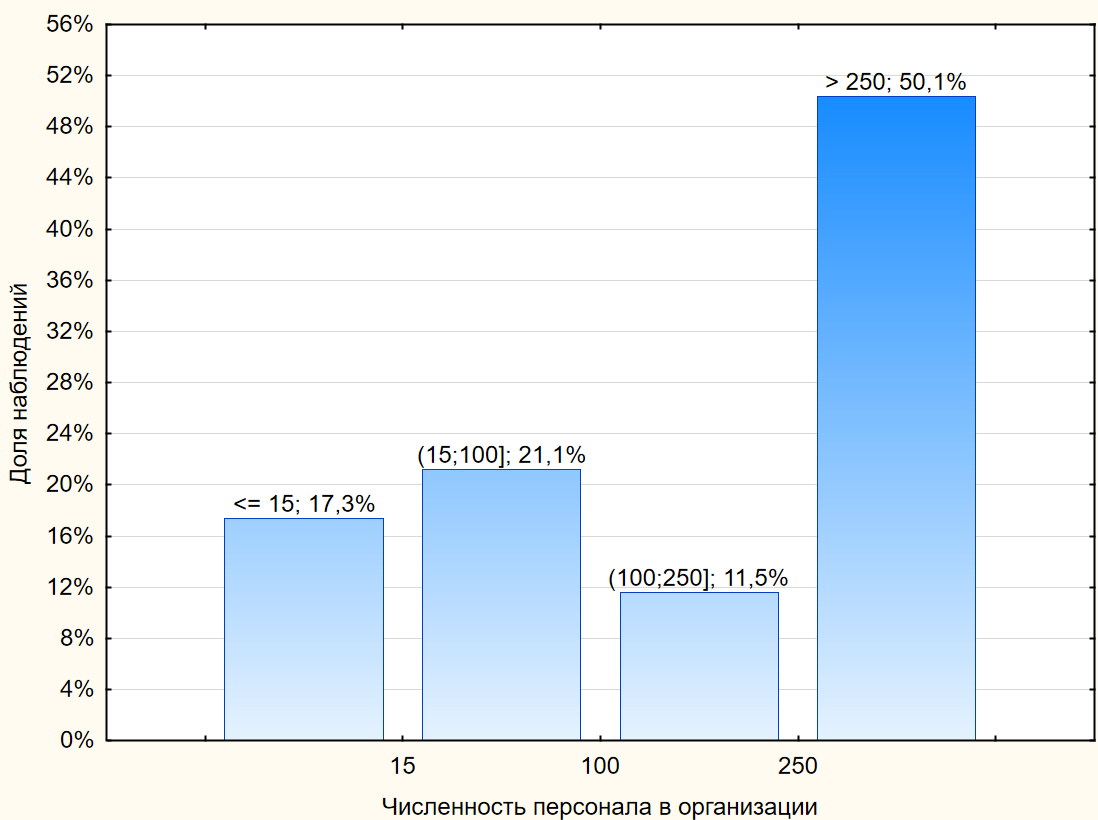 49,9% обучающихся были направлены субъектами малого и среднего предпринимательства, причем внутри этой группы наибольшую долю занимают малые предприятия, а наименьшую – средние предприятия.
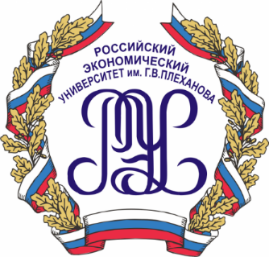 Распределение выпускников Программы в 2017/18 учебном году по численности направляющих организаций
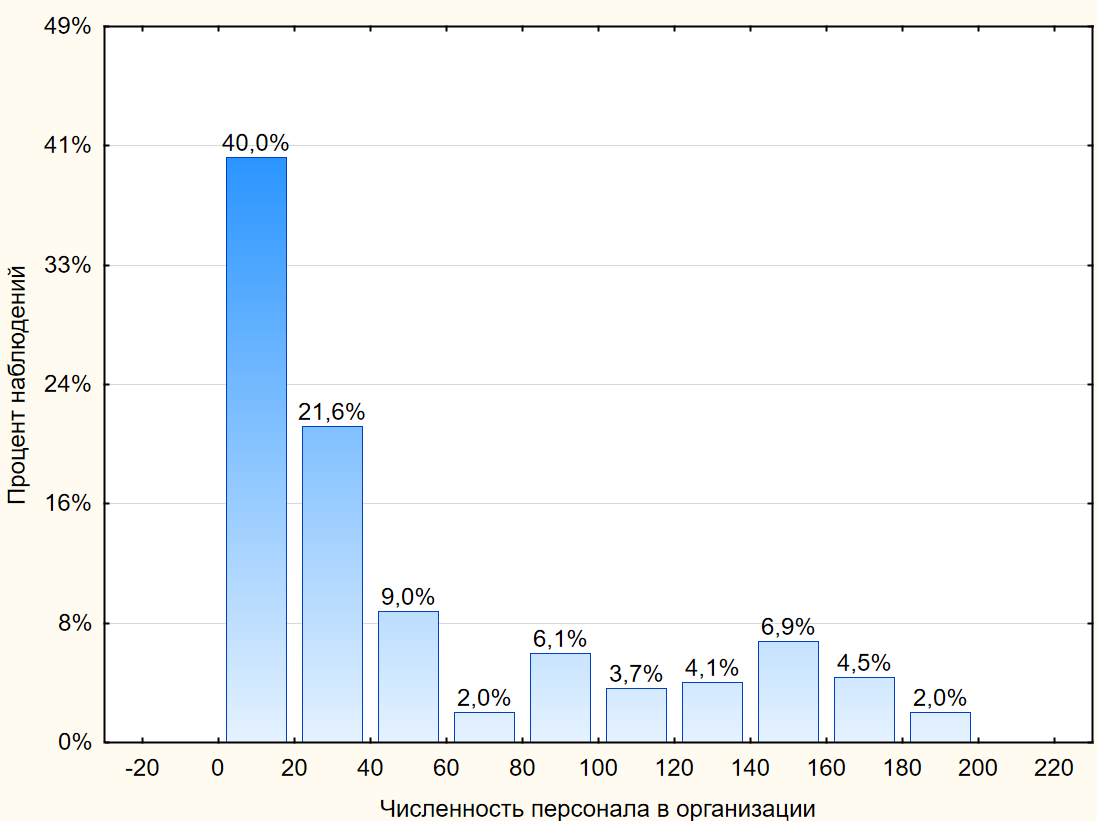 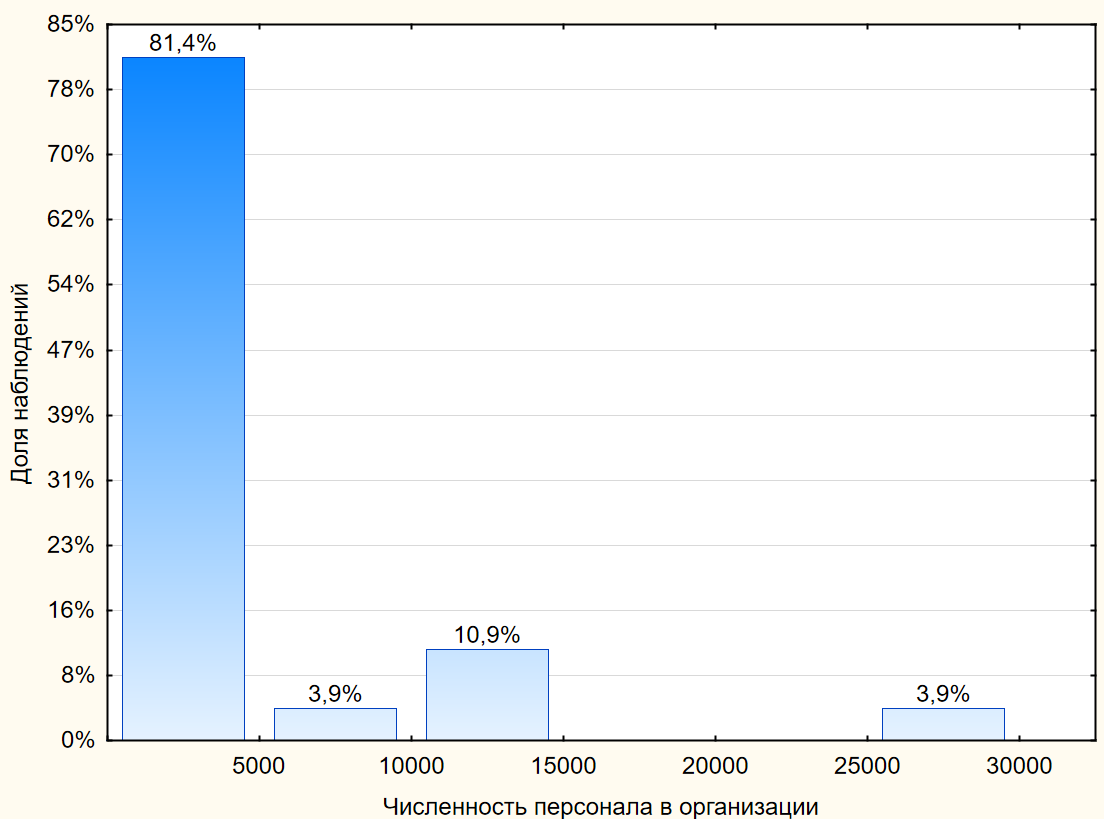 Распределение выпускников Программы по численности направляющих организаций внутри субъектов малого и среднего предпринимательства.
Распределение выпускников Программы по численности направляющих организаций вне субъектов малого и среднего предпринимательства.
Среди субъектов малого и среднего предпринимательства преобладают микропредприятия и ультрамалые предприятия с численностью персонала до 20 человек (17,3% выборки), 21,1% выборки занимают предприятия с численностью персонала от 20 до 40 человек, при этом распределение средних предприятий внутри категории по численности персонала оказалось весьма близко к нормальному. Среди крупных предприятий преобладают компании с численностью сотрудников не более 5000 человек (81,4% выборки).
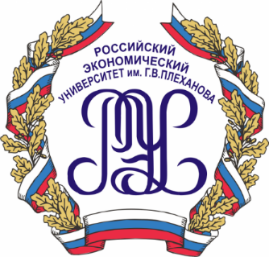 Структура направляющих организаций по экономическому положению по выпускникам 2017/18 учебного года
Наибольшую долю среди направляющих организаций составляют компании с устойчивым экономическим положением, при этом в кризисном положении находится менее 2% направляющих организаций.
*Основные проблемы направляющих организаций, по оценкам участников программы:
неустойчивое финансовое положение, 
недостаточные темпы роста выручки, 
высокая кредиторская и дебиторская задолженность, 
сужение рынка, 
отсутствие индексации заработной платы.
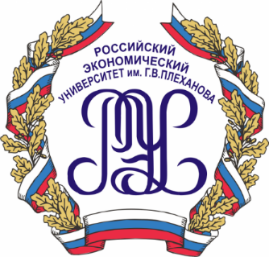 Характеристика положительных эффектов для направляющих организаций от направления сотрудников на обучение по Программе в 2017/18 учебном году
В наибольшей степени направление сотрудников на обучение по Программе способствовало оптимизации бизнес-процессов, внедрение новых технологий (оборудования) и созданию новых продуктов, в наименьшей степени – привлечению инвестиций, при этом факт привлечения иностранных инвестиций не отметил ни один из респондентов.
Следует отметить, что по оценке участников Программы, эффект для организаций, направивших 3 и более специалистов, по различным показателям выше, чем в среднем по всем организациям.
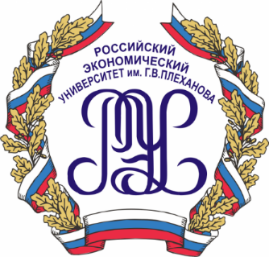 Рекомендации и предложения
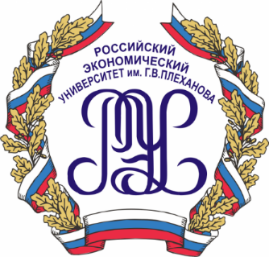 2. Выпускники Программы прошлых лет, окончившие обучение 1-3 года назад
Цель исследования:
комплексно проанализировать контингент участников Президентской программы подготовки управленческих кадров (пор регионам), завершивших обучение в 2014/15, 2015/16 и 2016/17 учебных годах:
социально-демографическим признакам в части трудовой мобильности и установления деловых контактов;
оценке выпускниками участия в Программе и достижению ими поставленных целей
параметрам выпускного проекта и активности постпрограммной работы.
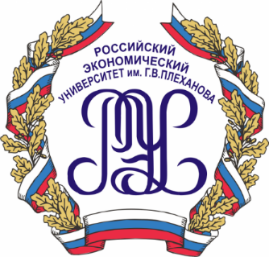 В ходе исследования были решены следующие задачи:
Выбраны объекты и методы исследования.
Описаны и проанализированы социально-демографические характеристики выпускников и направляющих организаций
3. Описаны и проанализированы оценки выпускников относительно участия в Программе по регионам
4. Описаны и проанализированы цели участия специалистов в Программе и степень их достижения
5. Описаны и проанализированы параметры работы выпускника над проектом по регионам
Описано и проанализировано участие выпускников в постпрограммой работе по регионам
Подготовлены выводы и рекомендации по данному исследованию
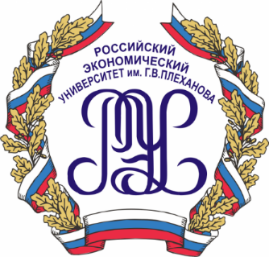 Анализ трудовой мобильности выпускников Программы и установления зарубежных деловых контактов
Результаты оценки трудовой мобильности выпускников Программы
Практически половина выпускников, сменивших место работы после окончания обучения, меняют сферу деятельности, причем такая доля остается стабильной на протяжении трех изученных периодов. При этом значимой корреляции между сменой региона места работа и отрасли компании-работодателя не обнаружено
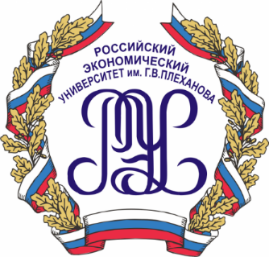 Анализ оценки выпускниками качества образования в ходе участия в Программе по регионам
Показатели оценки качества образования
Степень использования интерактивных средств обучения
Профессиональный уровень преподавателя
Оценка качества образования по регионам РФ
Свердловская область
Пензенская область
Ростовская область
Республика Татарстан
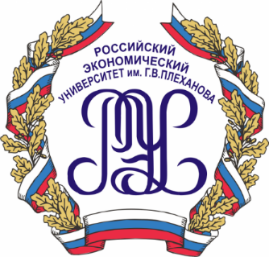 Анализ оценки выпускниками достижения целей участия в Программе (часть 1)
Анализ оценки выпускниками достижения целей участия в Программе (часть 2)
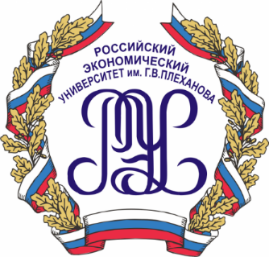 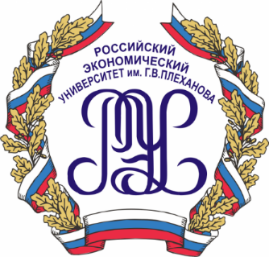 Анализ параметров работы выпускника над проектом по регионам
Оценка масштаба реализации выпускных проектов по регионам
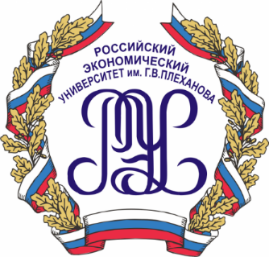 Анализ параметров работы выпускника над проектом по регионам
Анализ стадий реализации выпускных проектов по регионам
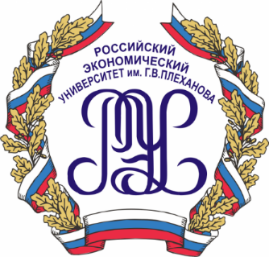 Анализ параметров работы выпускника над проектом по регионам
Анализ экономических показателей проектов в части затрат, выручки и потенциального формирования рабочих мест
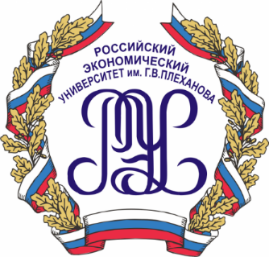 Анализ участия выпускников в постпрограммной работе по регионам
Характеристика активности участия выпускников в постпрограммной работе по регионам
Активность постпрограммной работы в общественных объединениях выпускников в среднем  более, чем в 2 раза ниже, чем в региональных объединениях, причем полученные значения существенно различаются в зависимости от региона
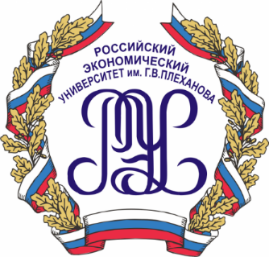 Рекомендации и предложения
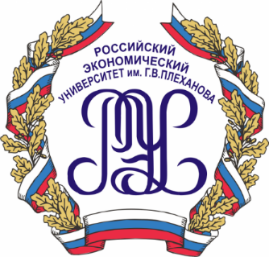 3. Оценка эффективности зарубежных стажировок российских специалистов в рамках взаимных обменов, организованных в рамках реализации Государственного плана в 2017 году
Цель исследования:
определение эффективности зарубежных стажировок в рамках взаимных обменов, организованных в рамках реализации Государственного плана в 2016 году
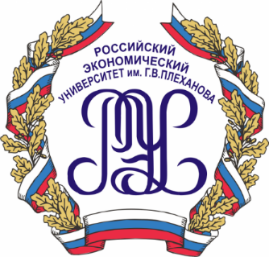 В ходе исследования были решены следующие задачи:
Выбраны объекты и методы исследования.
Проведен анализ общей удовлетворённости посещением предприятий за рубежом по пятибалльной шкале с учетом структуры респондентов по странам.
Выполнена оценка соответствия отрасли посещенных предприятий профилю компании и бизнес-интересам участников.
Выполнена оценка удовлетворенности участников стажировкой по номенклатуре единичных показателей, характеризующих степень соответствия отдельных аспектов стажировки ожиданиям участников с учетом структуры респондентов по странам.
Проведен анализ влияния каждого из единичных показателей удовлетворённости посещением предприятий за рубежом на величину общей удовлетворённости посещением предприятий за рубежом.
Выполнено ранжирование стран прохождения стажировок по общему показателю удовлетворённости посещением предприятий за рубежом и по совокупности единичных показателей.
Проведена оценка постпрограммной результативности на основе прямых и косвенных признаков: количество заключенных договоров, общая сумма этих договоров, сведения о намерениях по совместным бизнес-проектам, развитие новых направлений в бизнесе, создание и реализация совместных проектов, выход на новые рынки, приобретение новых технологий, возможная прибыль предприятий от заключенных соглашений с учетом структуры респондентов по странам.
Проведена оценка результативности установления бизнес-контактов с принимающими предприятиями.
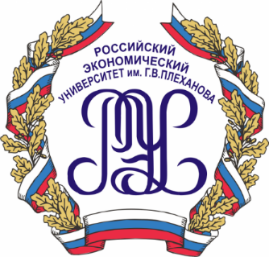 Оценка уровня организации стажировок российских специалистов в рамках взаимных обменов с учетом страны проведения
Полученные значения баллов по единичным показателям оценки удовлетворённости посещением предприятий за рубежом:
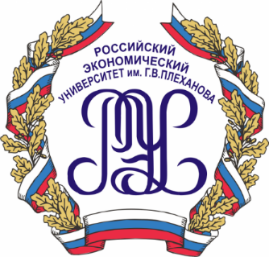 Общая оценка уровня организации стажировок российских специалистов в рамках взаимных обменов с учетом страны проведения
В целом, участники стажировок высоко оценивают уровень их организации
Основные проблемы, выявленные участниками стажировок:
Основные направления совершенствования организации стажировок:
Несоответствие отраслевого профиля принимающих организаций отрасли предприятия-работодателя
Повышение профессиональной ориентированности стажировок за счет обеспечения наиболее полного соответствия отраслевому профилю компаний-работодателей участников и их бизнес-интересам
Наивысший уровень организации
Франция
Германия
Недостаток времени стажировки для решения всех поставленных участником задач
Предусмотреть большее время на личные встречи с иностранными партнерами, поскольку именно такой формат общения показал наибольшую результативность
Единичные организационные проблемы, связанные с трансфером и отелем
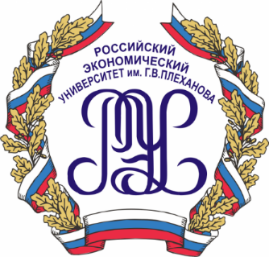 Оценка результативности зарубежных стажировок в рамках взаимных обменов
Оценка результативности прохождения стажировок с учетом структуры по странам:
Общая «прямая» результативность стажировок наблюдается у 13% участников, при этом более 7% во время стажировки заключают предварительные договора в среднем на сумму свыше 220 000 евро
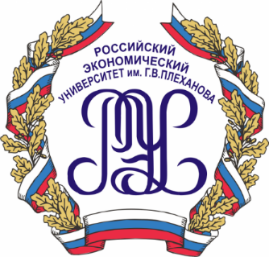 Оценка результативности зарубежных стажировок в рамках взаимных обменов
Структура направлений восприятия зарубежного опыта по мнению участников стажировок
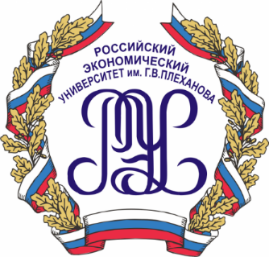 Оценка результативности зарубежных стажировок в рамках взаимных обменов
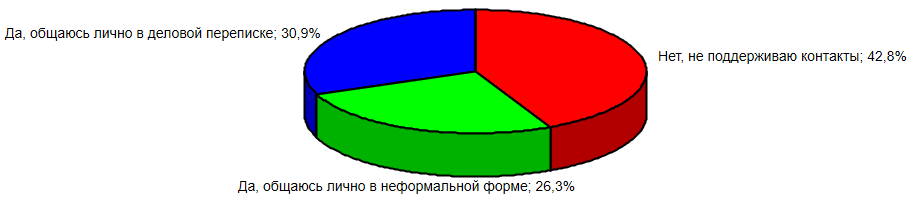 Характеристика устойчивости установленных в ходе стажировок бизнес-связей
Большая половина участников стажировок поддерживает контакты с иностранными партнерами, установленные во время стажировки
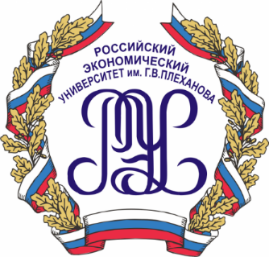 Рекомендации и предложения
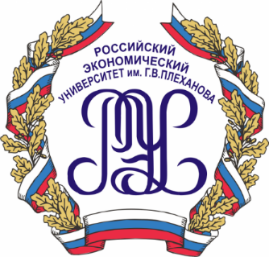 4. Оценка эффективности программ повышения квалификации российских специалистов за рубежом (КНР), организованных в рамках реализации Государственного плана в 2017 году
Цель исследования:
определение эффективности проведенных в 2017 году программ повышения квалификации за рубежом
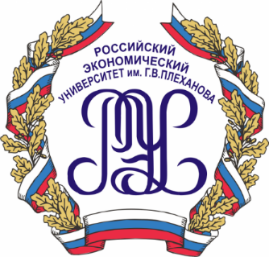 В ходе исследования были решены следующие задачи:
Выбраны объекты и методы исследования.
Осуществлена оценка удовлетворенности участников программой по номенклатуре единичных показателей, характеризующих степень соответствия отдельных аспектов программы ожиданиям участников.
Проведена оценка постпрограммной результативности на основе прямых и косвенных признаков: количество заключенных договоров, общая сумма этих договоров, сведения о намерениях по совместным бизнес-проектам, развитие новых направлений в бизнесе, создание и реализация совместных проектов, выход на новые рынки, приобретение новых технологий, возможная прибыль предприятий от заключенных соглашений.
Проведена оценка результативности установления бизнес-контактов с принимающими предприятиями.
Проведена оценка влияния участия в программе повышения квалификации на реализацию проектного задания участников.
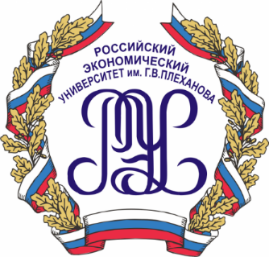 Оценка уровня организации дополнительных профессиональных программ повышения квалификации российских специалистов за рубежом (КНР)
Средние значения единичных показателей оценки уровня организации программ повышения квалификации российских специалистов за рубежом c учетом стандартной ошибки
Участники программы повышения квалификации в КНР высоко оценивают организационно-административное сопровождение стажировки, а также наличие возможностей для развития новых направлений в бизнесе. 
Кроме того, российские специалисты отмечают достаточно благоприятные условия для установления контактов и заключения договоров в процессе стажировки.
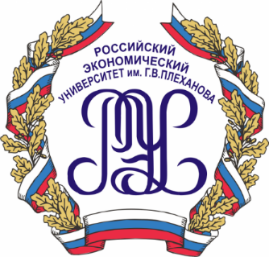 Оценка результативности дополнительных профессиональных программ повышения квалификации российских специалистов за рубежом
Общая «прямая» результативность программы повышения квалификации  наблюдается почти у 12% участников, при этом более 10% во время прохождения повышения квалификации стажировки заключают предварительные договора в среднем на сумму свыше 4 млн. рублей
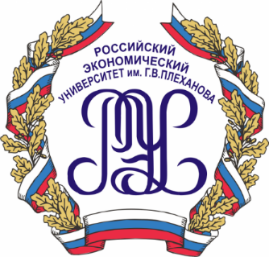 Оценка результативности дополнительных профессиональных программ повышения квалификации российских специалистов за рубежом
Структура направлений восприятия зарубежного опыта по мнению участников стажировок
Большинство участников смогли перенять тот или иной опыт в ходе прохождения повышения квалификации за рубежом, в основном касающийся организации деятельности компании и внедрения новых технологий.
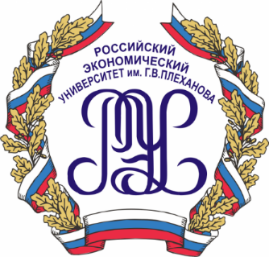 Рекомендации и предложения
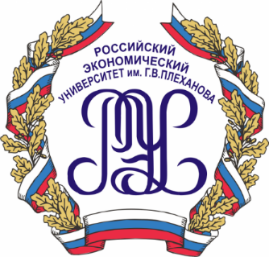 5. Влияние подготовки в рамках Государственного плана на повышение производительности труда
Цель исследования:
выявить наличие или отсутствие взаимосвязи роста производительности труда направляющих организаций по итогам участия сотрудников таких организаций в Президентской программе, а также установить факторы, влияющие на достижение такого роста
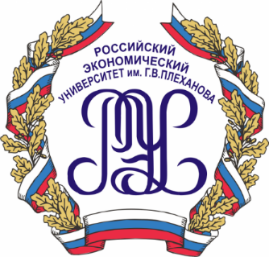 В ходе исследования были решены следующие задачи:
Выбраны объекты и методы исследования.
Установить повысилась ли производительность труда на предприятиях выпускников Программы по итогам их участия в стажировке в рамках Государственного плана. В случае положительного ответа установить, что в большей мере способствовало повышению производительности труда – обучение выпускника в российской образовательной организации в рамках Государственного плана или прохождение им подготовки (стажировки) за рубежом;
Установить по каким показателям проводится оценка производительности труда на предприятиях (в подразделениях) выпускников Программы; 
Оценить уровень и динамику (за 3 года) повышения производительности труда в зависимости от страны прохождения и тематики стажировки, отрасли предприятия, которое представляет выпускник Программы, размера предприятия (крупный, средний или малый бизнес), уровня должности выпускника Программы;
Установить за счет каких факторов достигалось повышение производительности труда: технических, организационных, социально-экономических;
Установить, что препятствовало/препятствует повышению производительности труда;
Установить, были ли в рамках обучения выпускников Программы в российских образовательных организациях в соответствии с Государственным планом блоки (модули), посвященные повышению производительности труда;
Установить, что в рамках прохождения Программы подготовки управленческих кадров способствовало повышению производительности труда на их предприятиях (в подразделениях) выпускников Программы: обучение в российской образовательной организации, прохождение подготовки (стажировки) за рубежом. 
Подготовить выводы и рекомендации по данному исследованию.
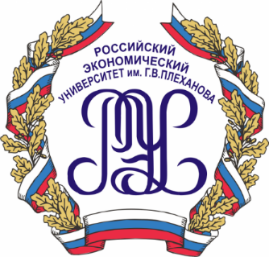 Изучение собственного мнения респондентов относительно изменения производительности труда направляющих организаций (Часть 1)
Большинство участников во всех  сформированных группах по обозначенным классификационным признакам указали, что производительность труда направляющей организации действительно выросла по результатам участия в Программе
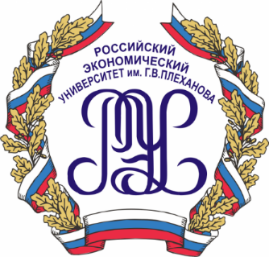 Изучение собственного мнения респондентов относительно изменения производительности труда направляющих организаций (Часть 2)
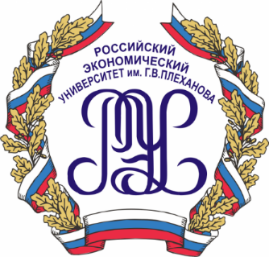 Сравнительная оценка влияния различных компонентов Программы на рост производительности труда
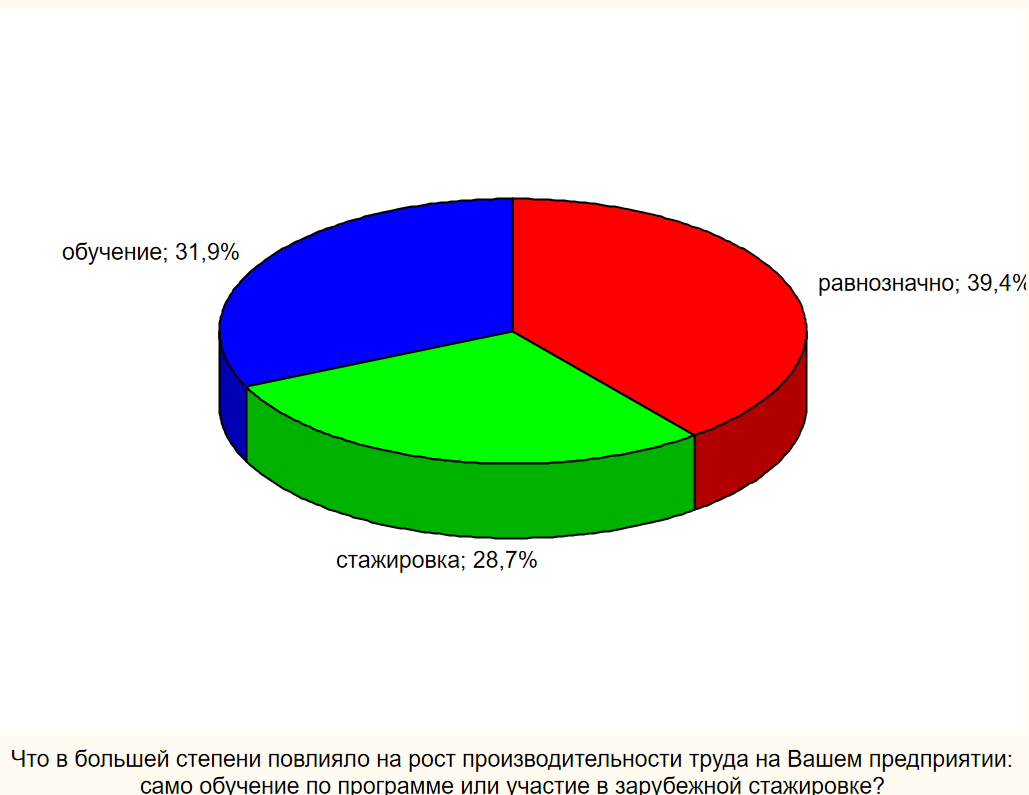 Само обучение по Программе и участие в зарубежной стажировке оценены участниками как приоритетно влияющие на производительность труда факторы, а большинство выпускников указали, что данные компоненты Программы необходимо считать равнозначными
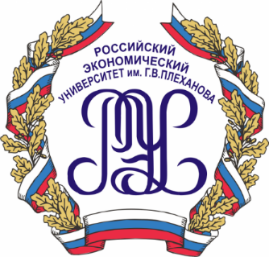 Оценка среднего уровня производительности труда и ее динамики в направляющих организациях
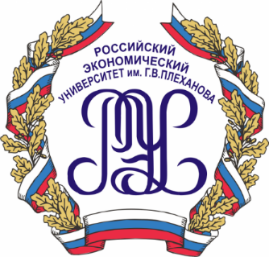 Анализ средних значений и вариации темпов прироста производительности труда в зависимости от года завершения прохождения стажировок  по Программе
Закрашенные ячейки в таблице обозначают обнаруженное предположительное влияние обучения по Программе на темпы роста производительности труда.
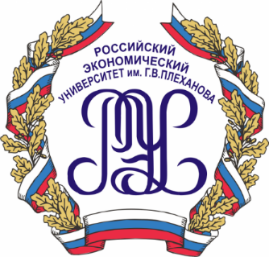 Схематичное представление влияния подготовки по Программе на производительность труда в натуральном выражении
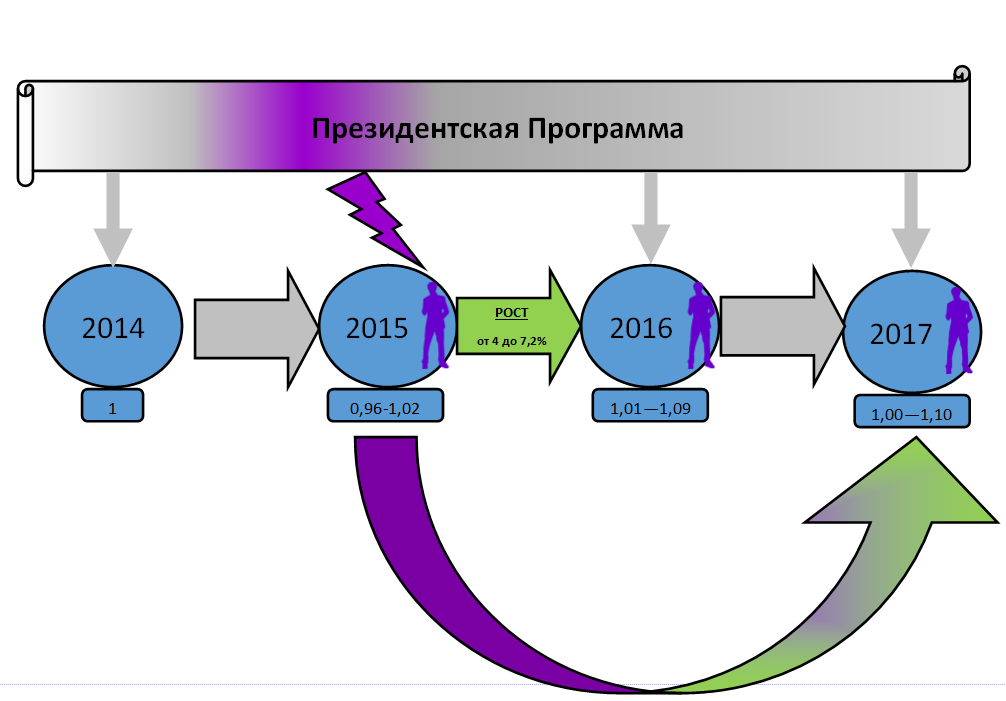 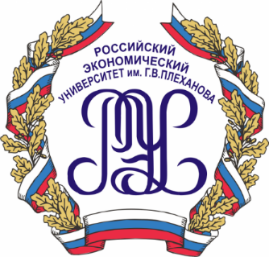 Схематичное представление влияния подготовки по Программе на производительность труда в денежном выражении
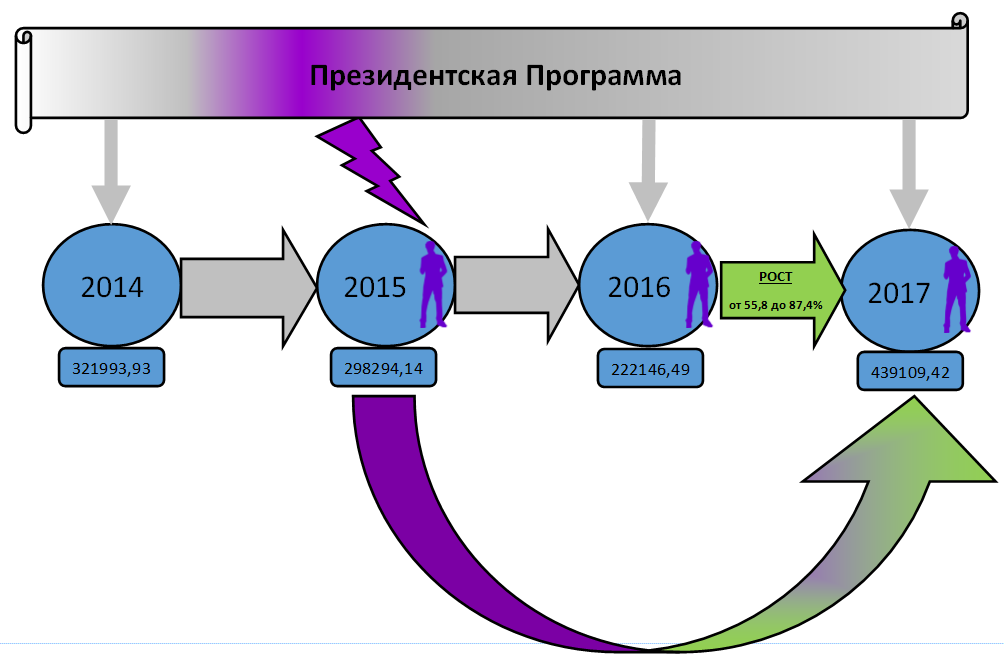 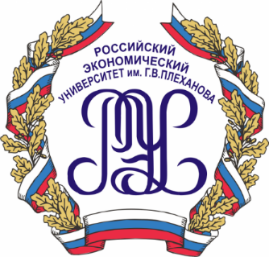 Анализ влияния обучения по Программе на повышение производительности труда с использованием критерия Вилкоксона
Значимое влияние обучение на производительность труда происходило только в последнем изученном году обучения, причем заметно такое влияние становится не при цепном сравнении, а при сравнении с более ранними по году значениями производительности труда
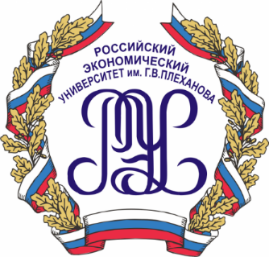 Анализ влияния группирующих факторов на эффект обучения для повышения производительности труда с использованием критерия Вилкоксона (Часть 1)
В результате установлено наличие влияния обучения по Программе на производительность труда в натуральном и денежном выражении за трехлетний период, а также показано влияние отдельных факторов влияют на эффект обучения по Программе на рост производительности труда
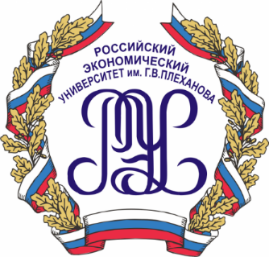 Анализ влияния группирующих факторов на эффект обучения для повышения производительности труда с использованием критерия Вилкоксона
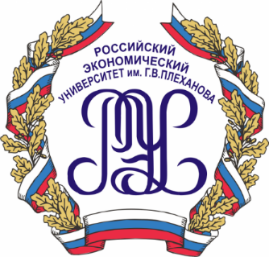 Анализ факторов повышения производительности труда в направляющих организациях
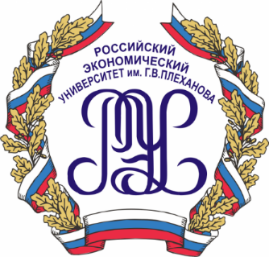 Рекомендации и предложения